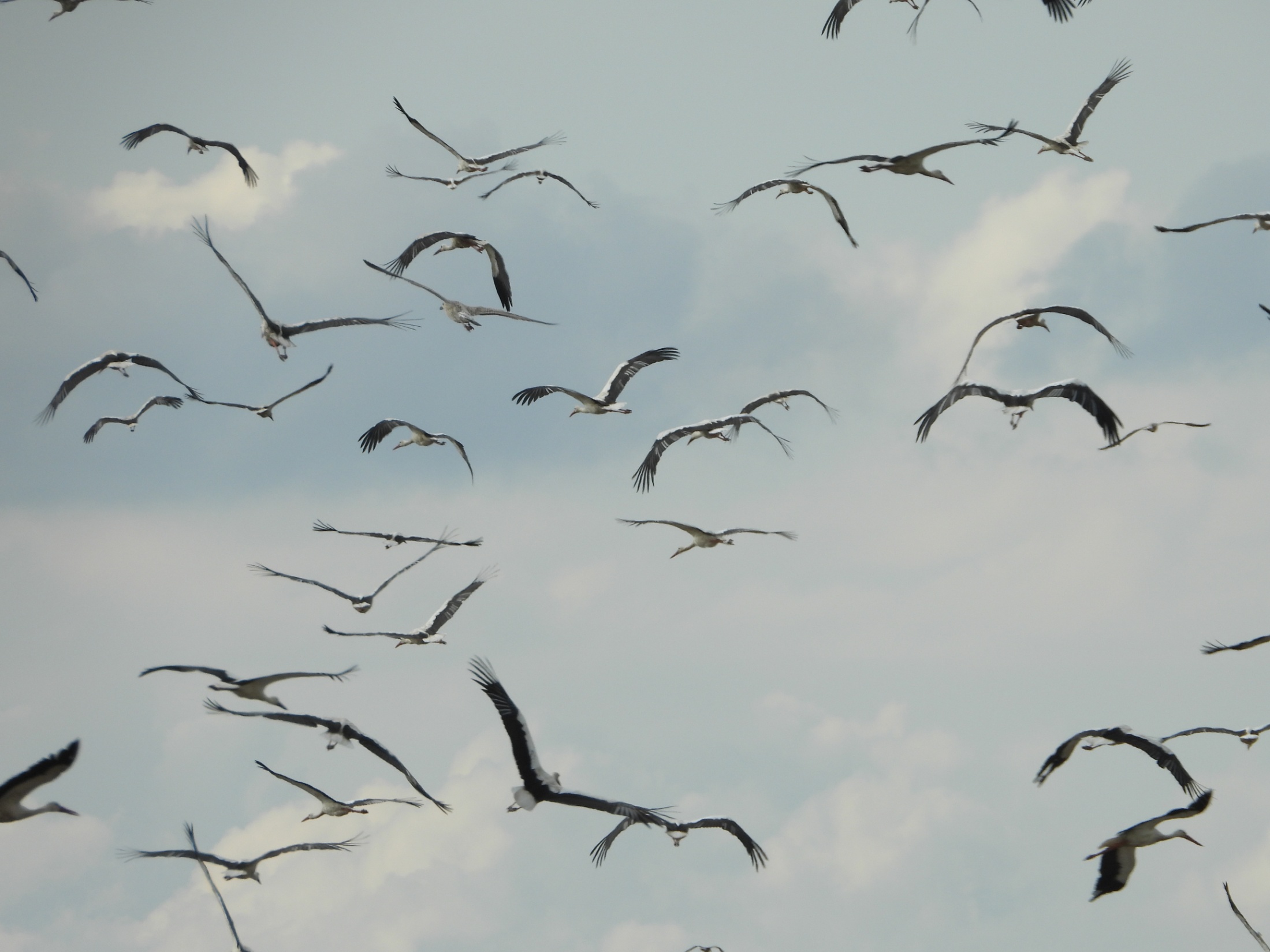 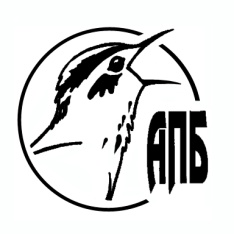 PTOP - 2019
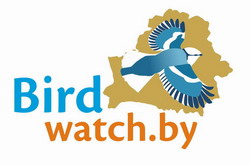 Bociany na miejskim 
wysypisku śmieci pod Grodna: 
co już wiemy, a czego nie
Dzmitry Vincheuski
APB-BirdLife Belarus, Hrodna
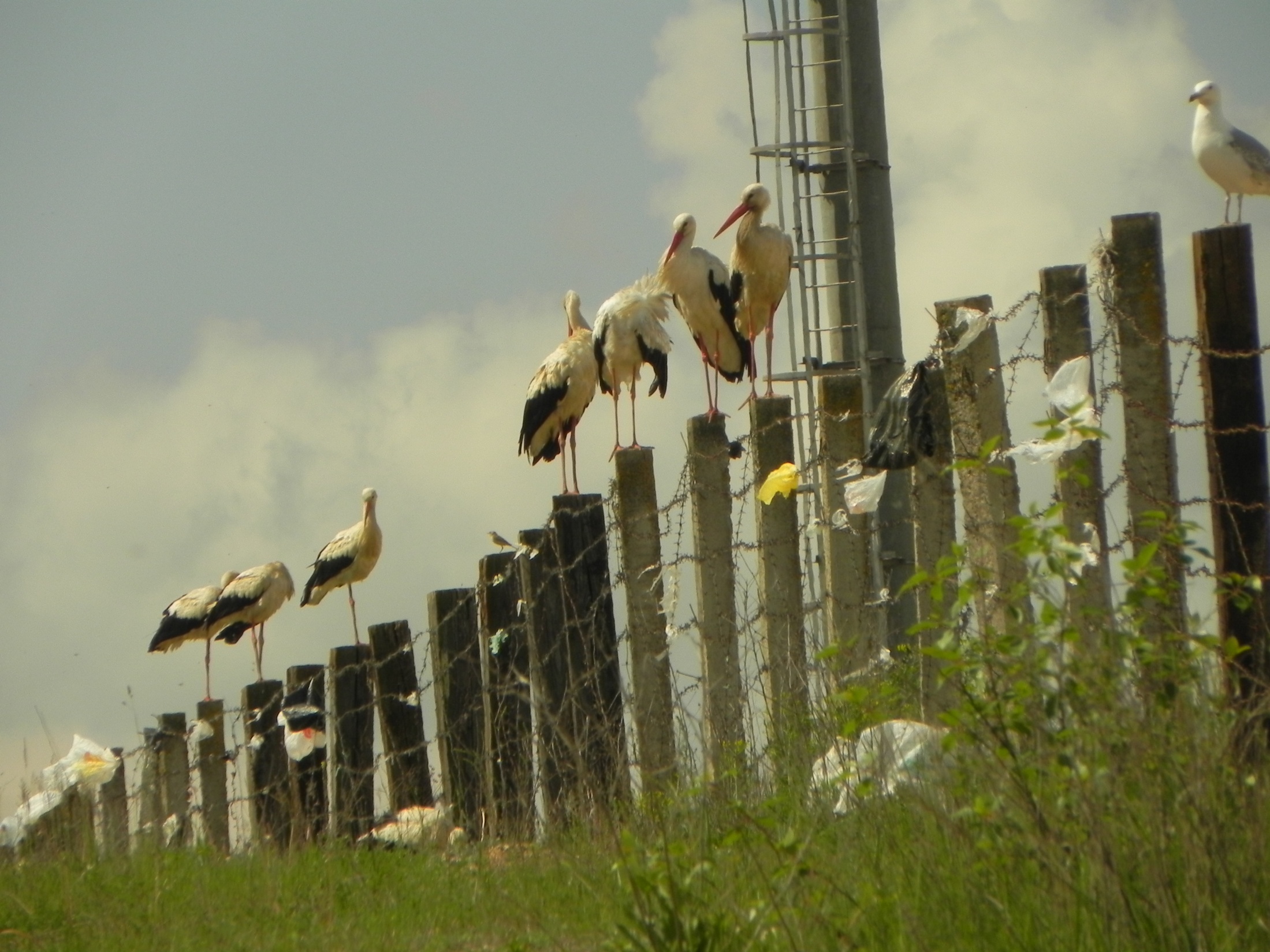 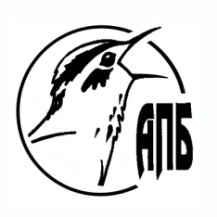 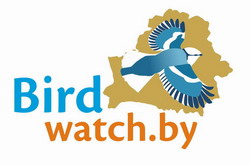 Since May 2016 we studying White storks at Hrodna city dump. We use different time of the day for the complete censuses of feeding and resting birds to compare activity and numbers. But since 2018 we use the same 17.00-19.00 periods almost every two weeks in the season.
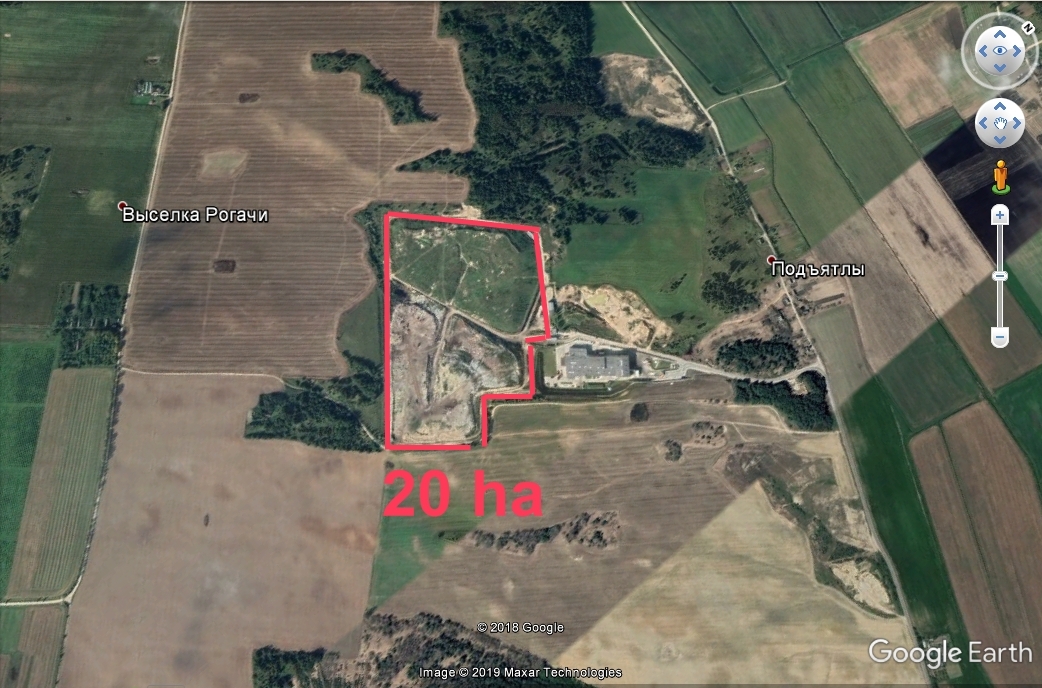 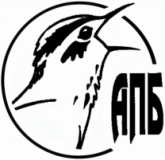 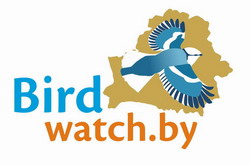 The study area was constant as well as census point on the highest hill just 15 m near the dump fence.
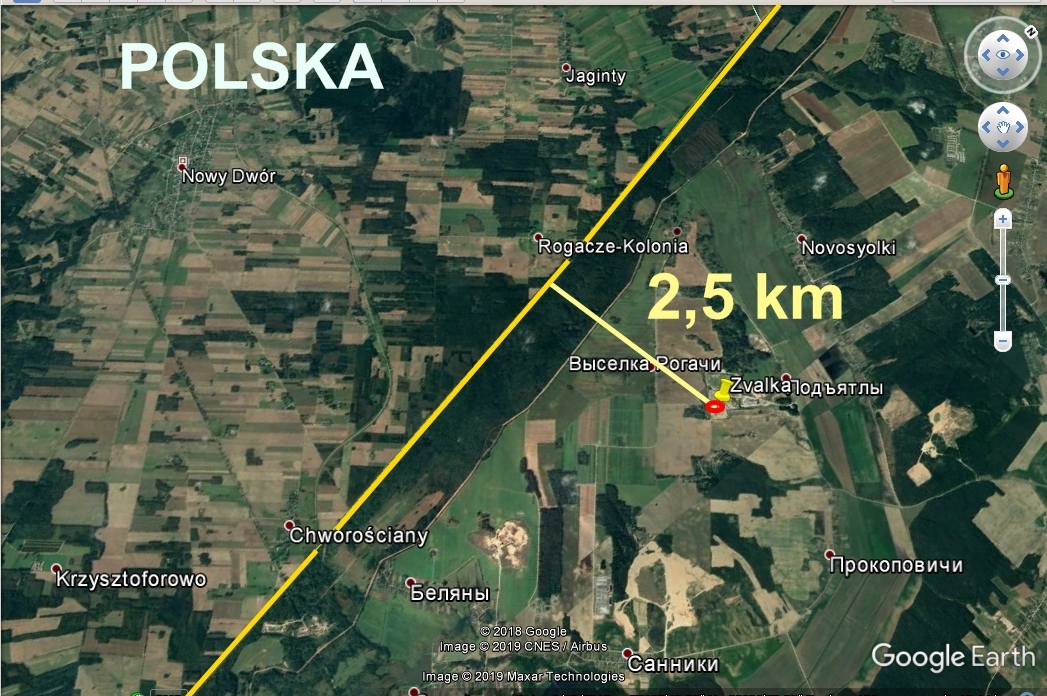 It is the dump for 375.000 citizens of Hrodna city with ca 12 trucks per hour with `fresh` stuff 7 days per week all year around.
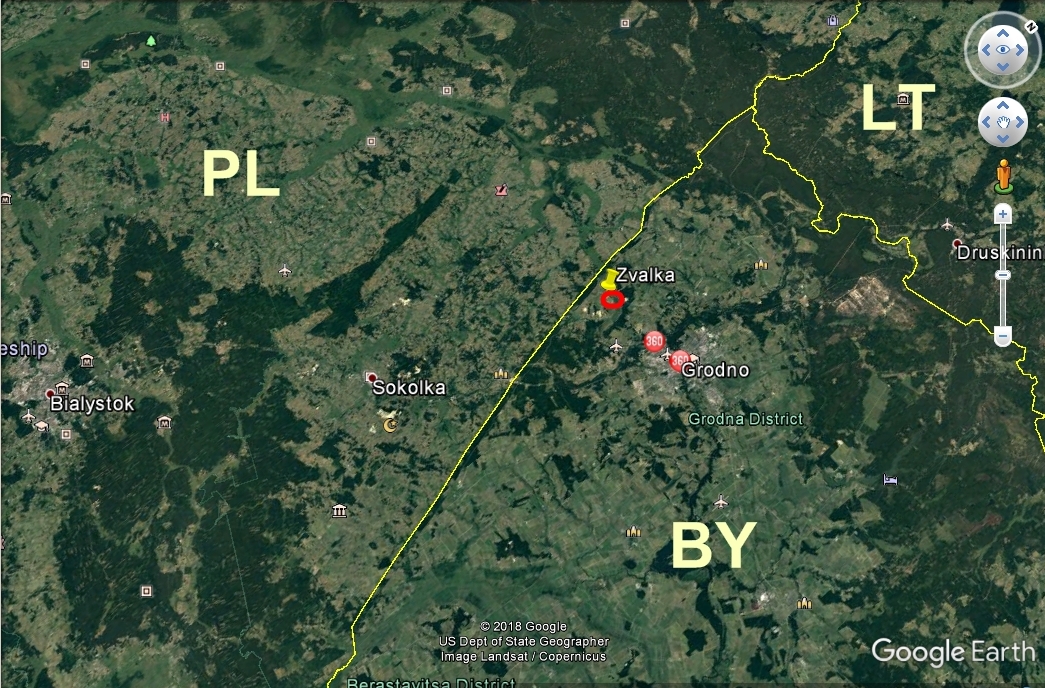 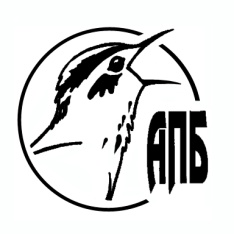 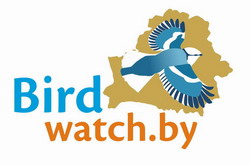 It is obvious that storks from Poland use it 
as well as birds from Belarus!
Preliminary results
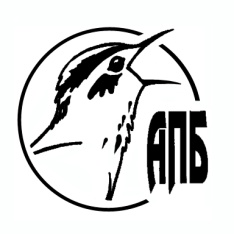 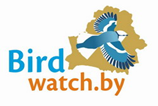 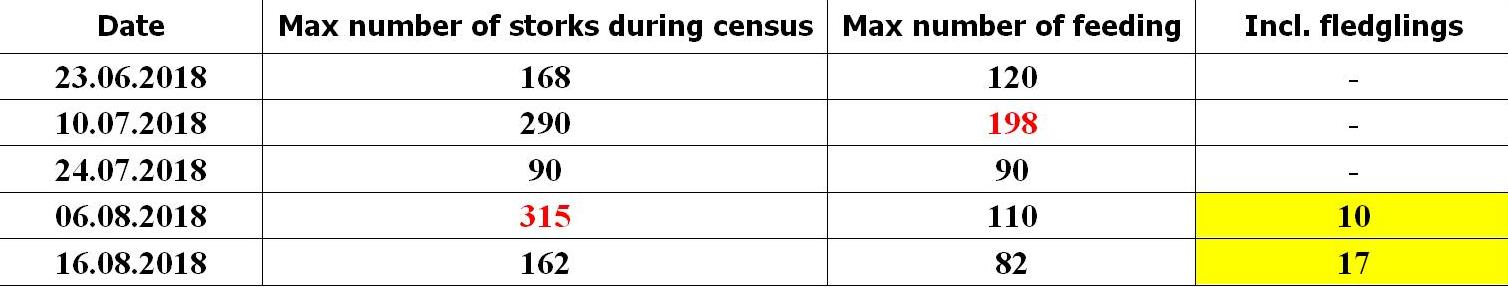 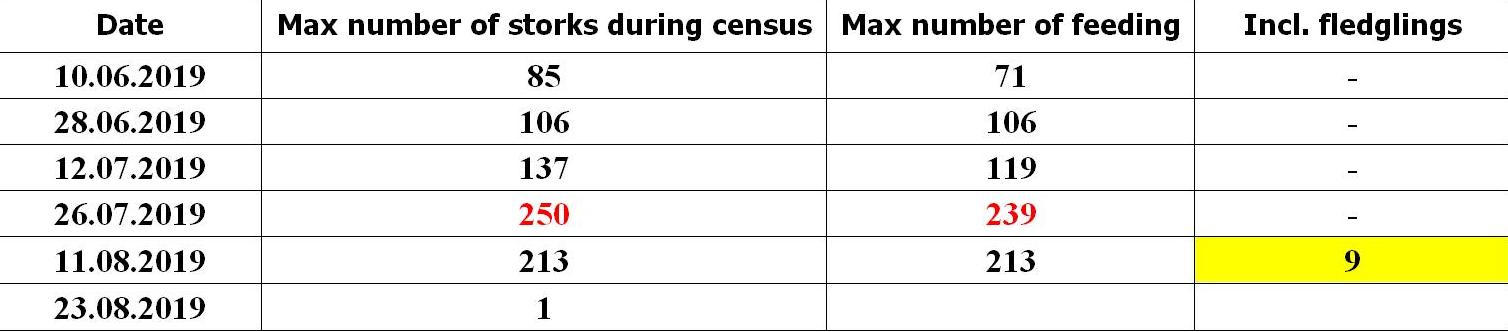 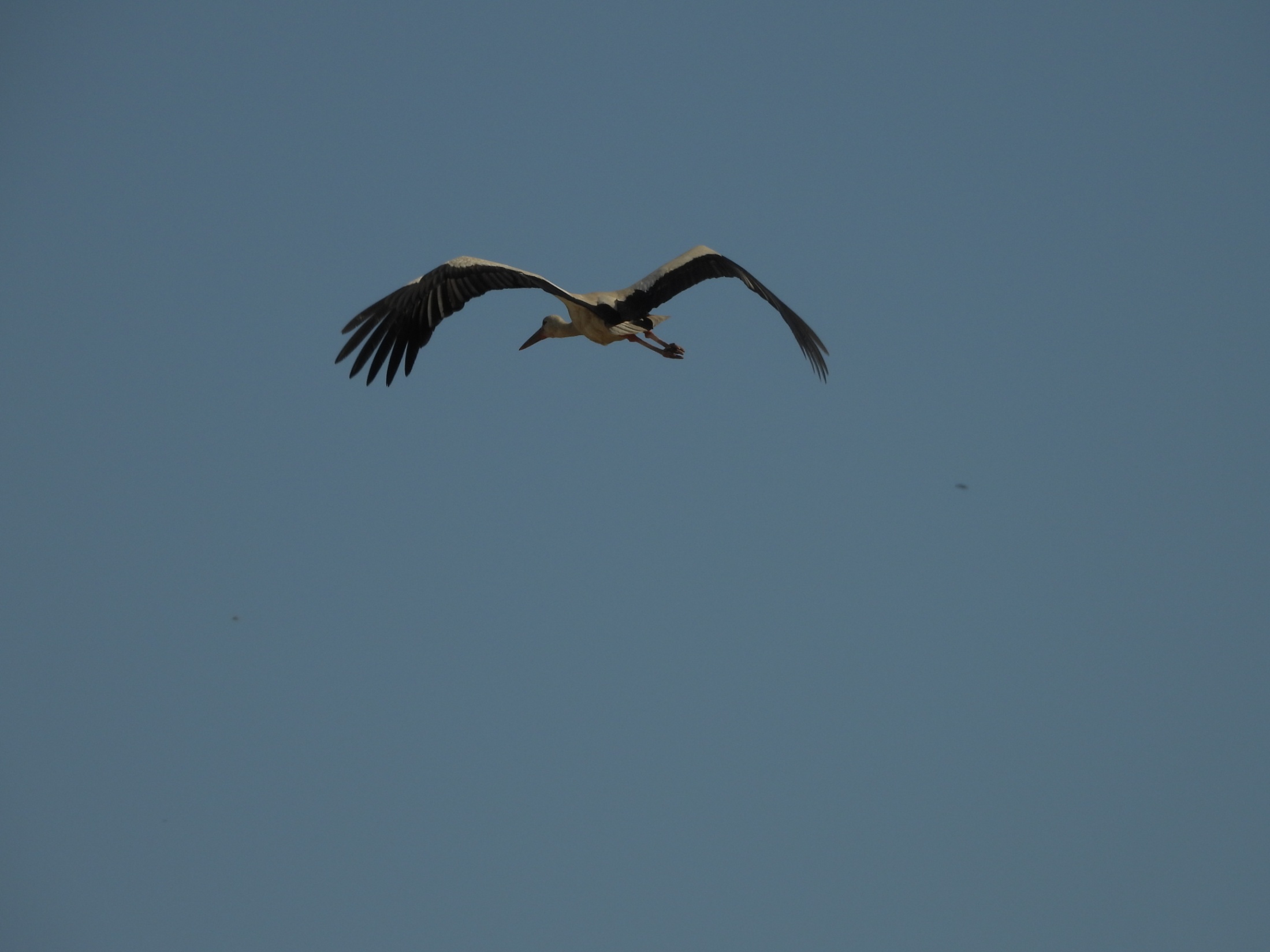 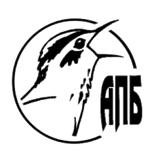 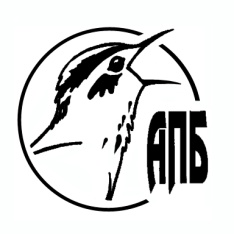 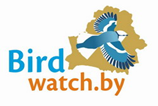 Most of the birds feeding and sleeping on the dump or just nearby.
They should be not nesting (young) birds.
Some birds that visiting dump are nesting birds and they fly there from far away.
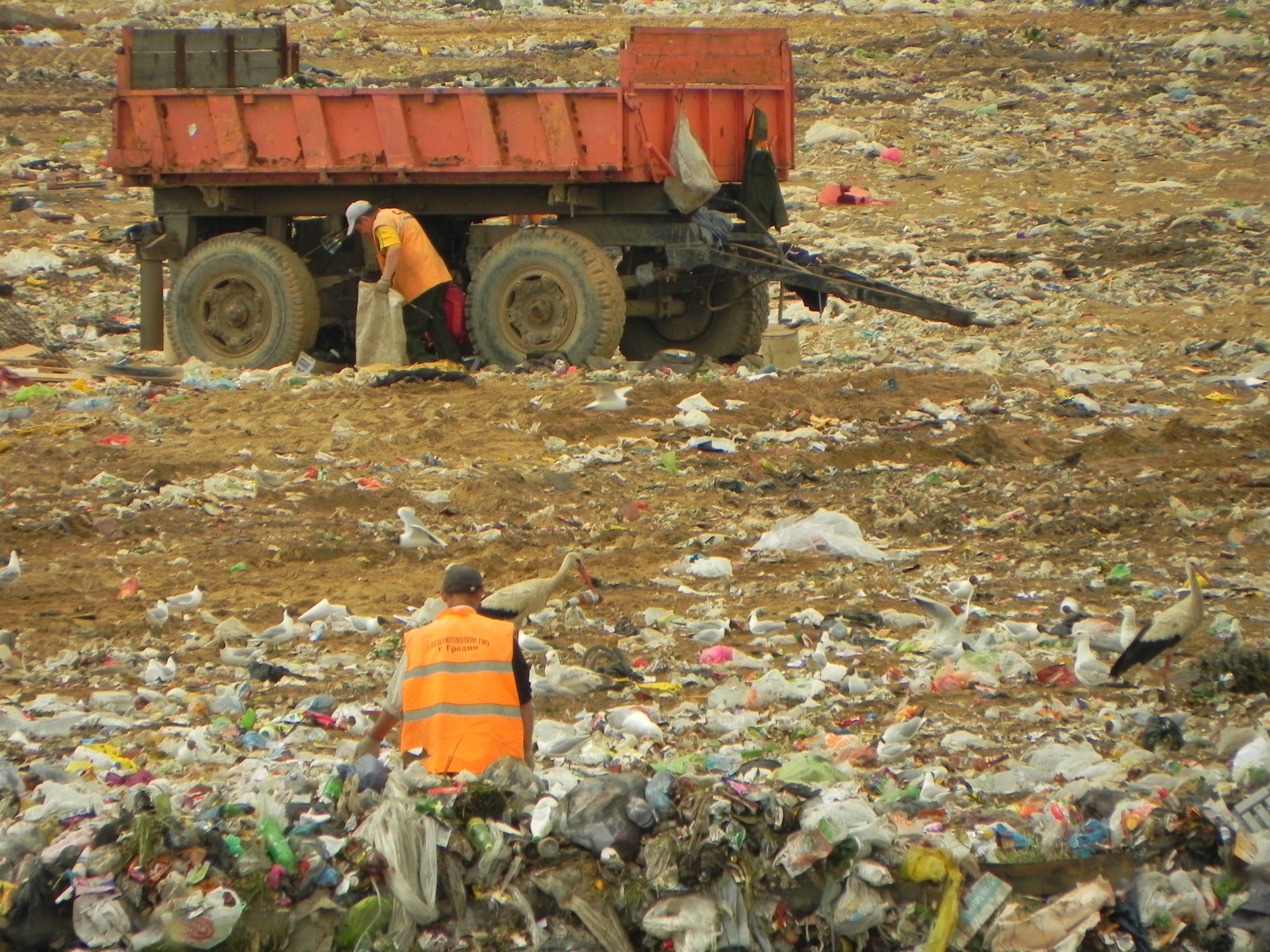 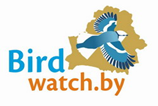 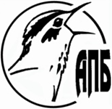 Feeding birds do not afraid people and dogs nearby.
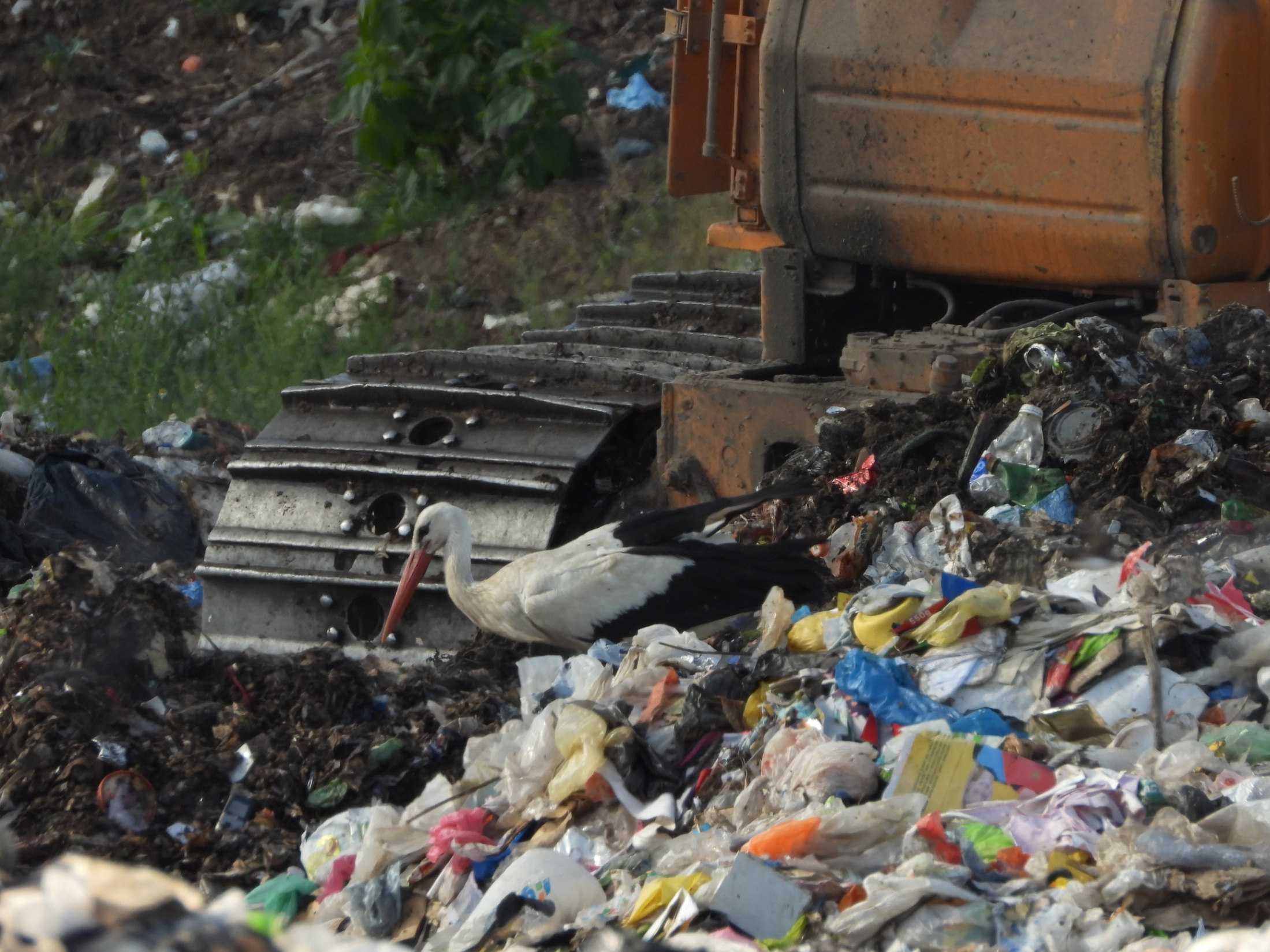 They also do not afraid – and even contrary! –
are attracted by the trucks and excavator as possible source of new food.
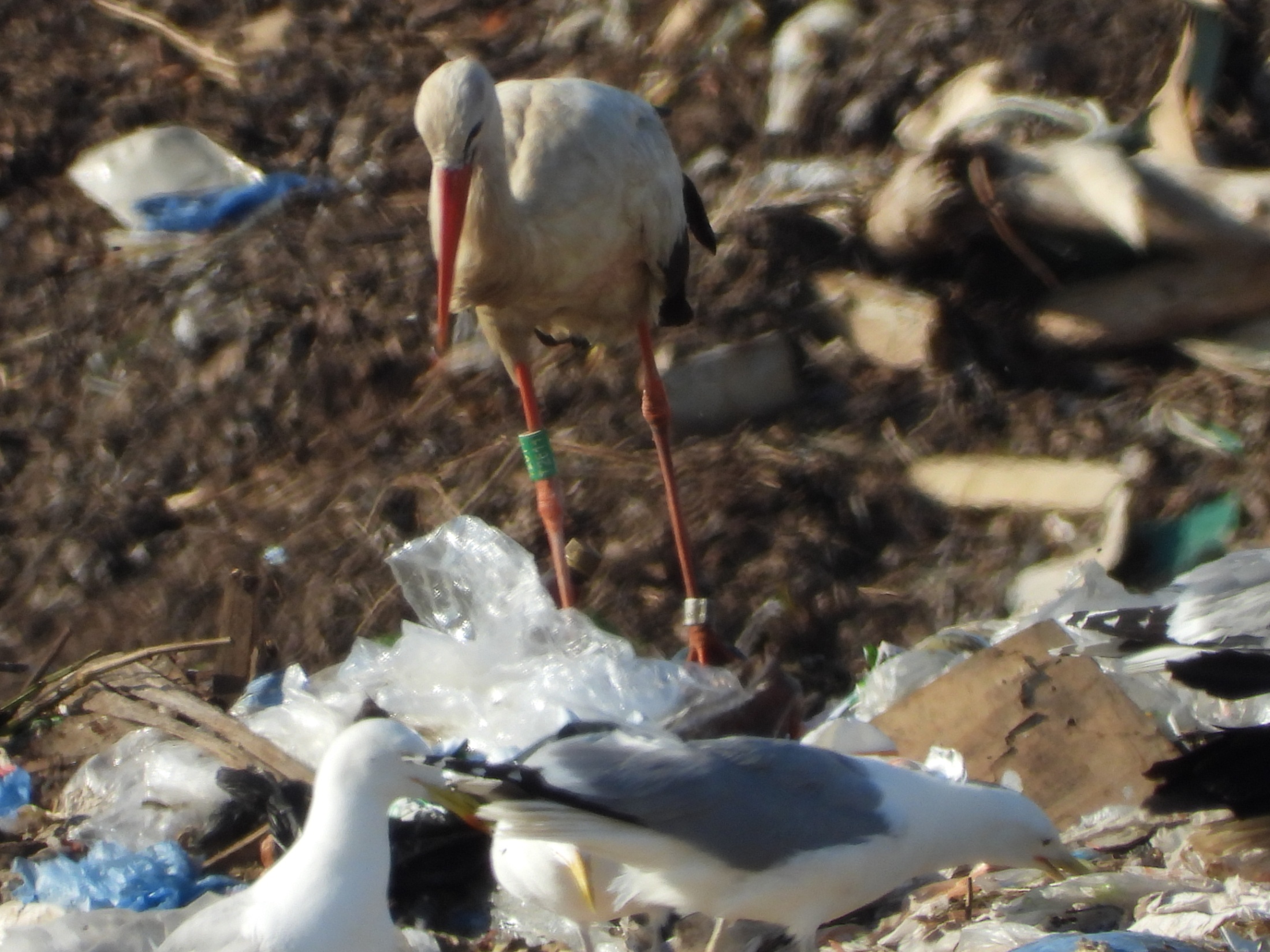 Just a  very few birds are ringed (PL, DE)
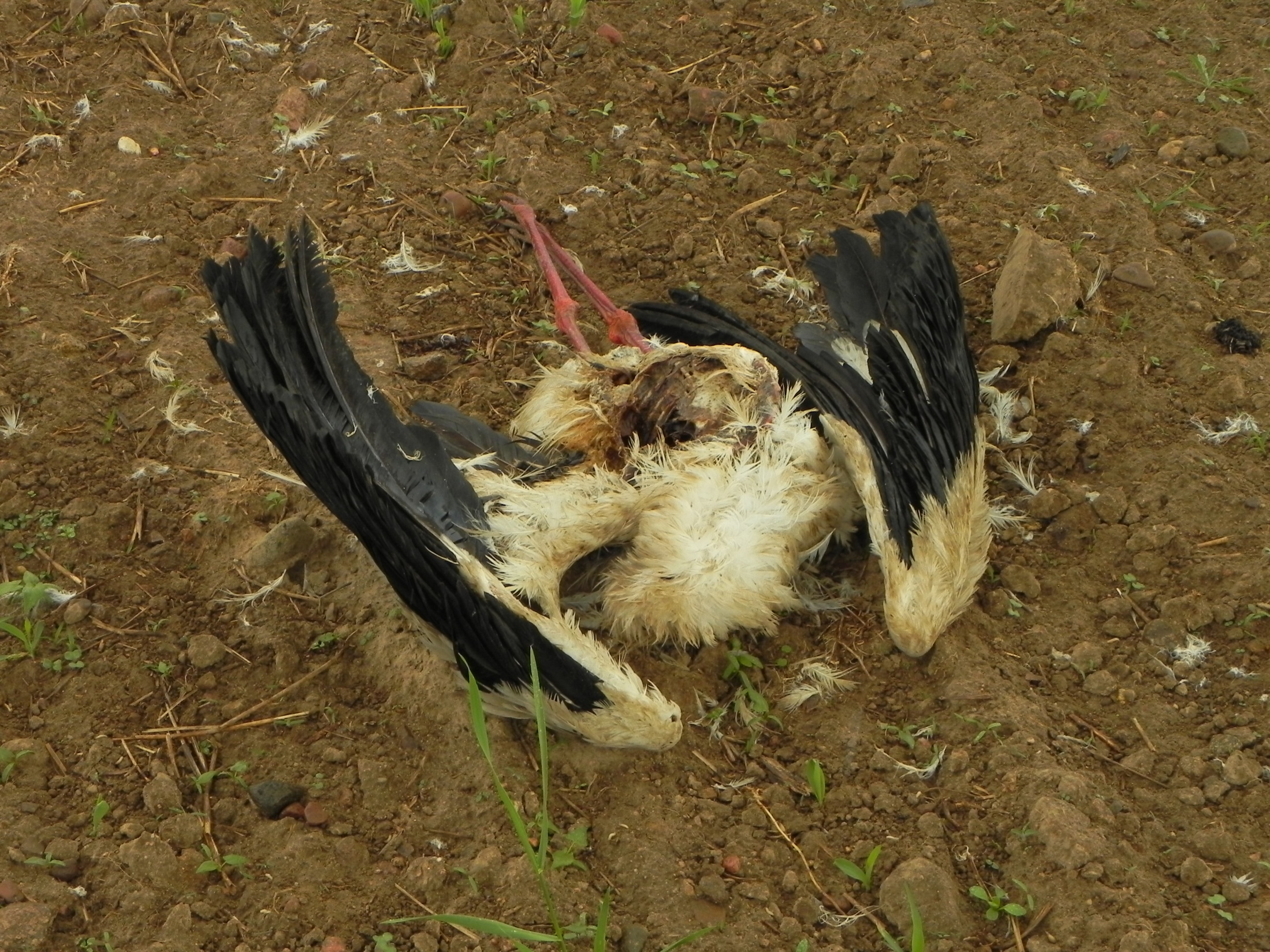 `Dump food` do not looks dangerous for the birds.
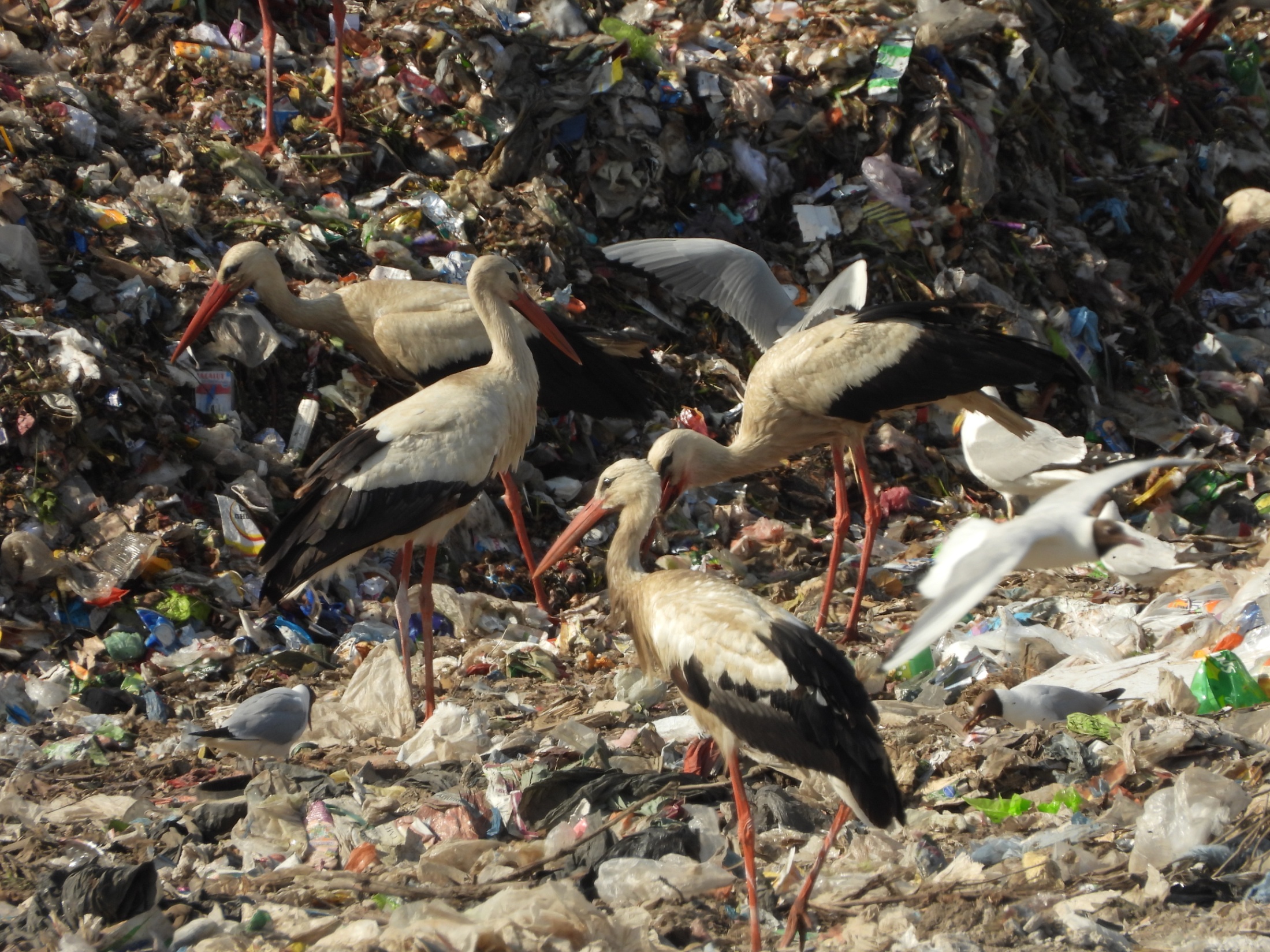 It looks like the activity of feeding depend on nothing except hunger and day time.
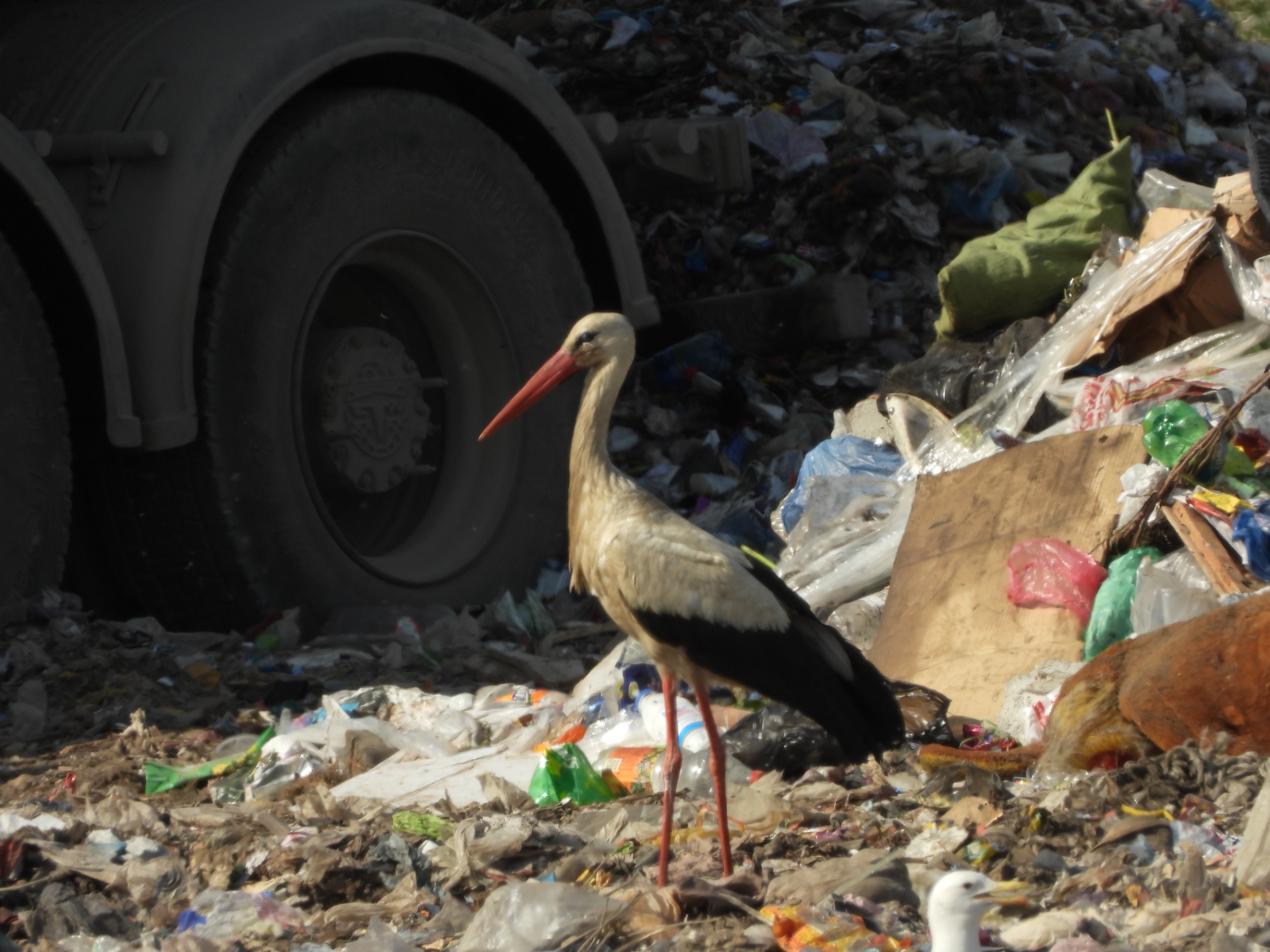 As soon as young birds fledged, they join other on the dump.
Samusenko et al. 2019
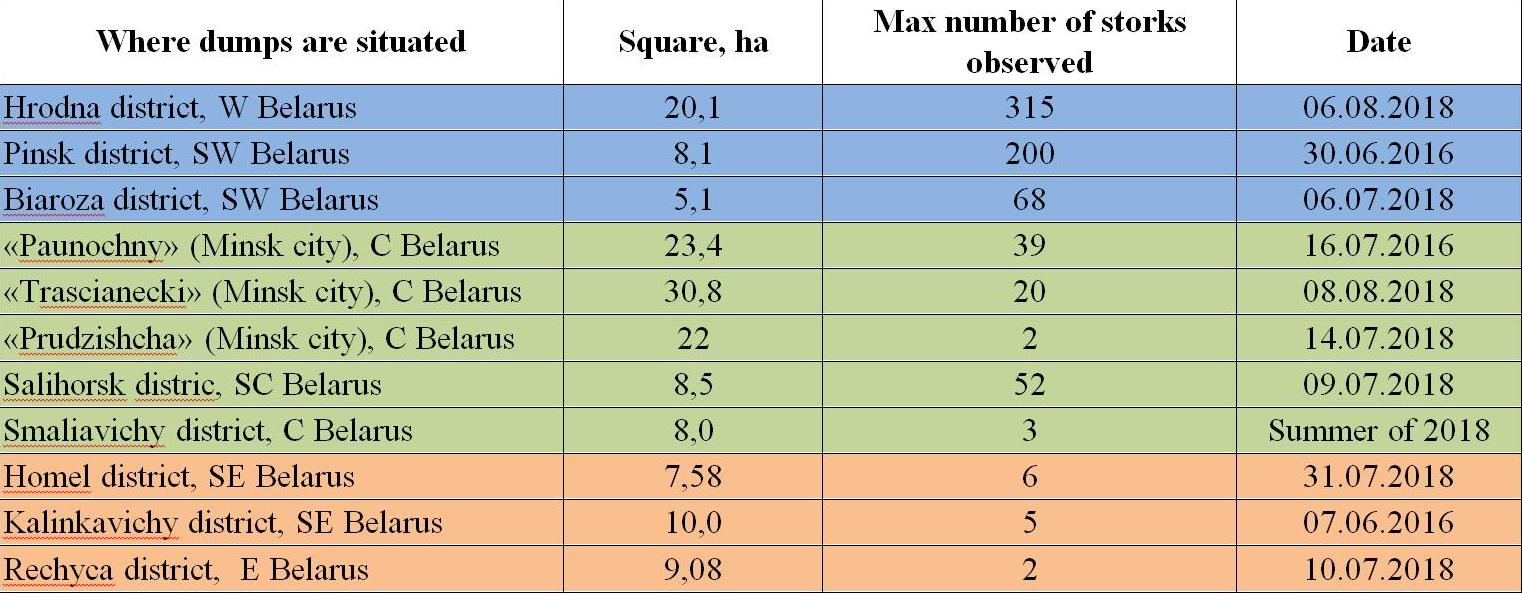 There is still big difference  between `West` and `East` of the country on the numbers of storks that using dumps.
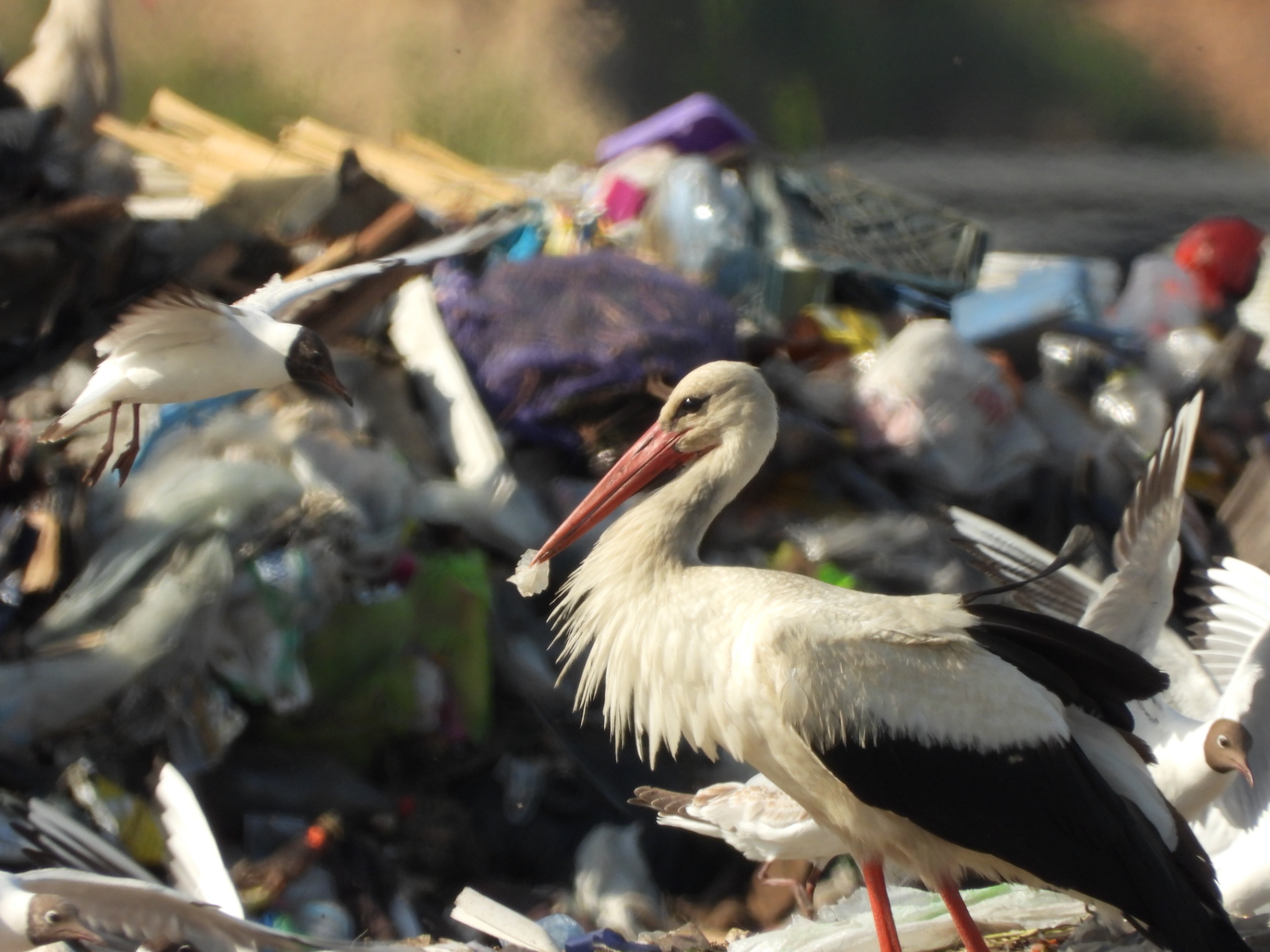 But much more is still unknown!
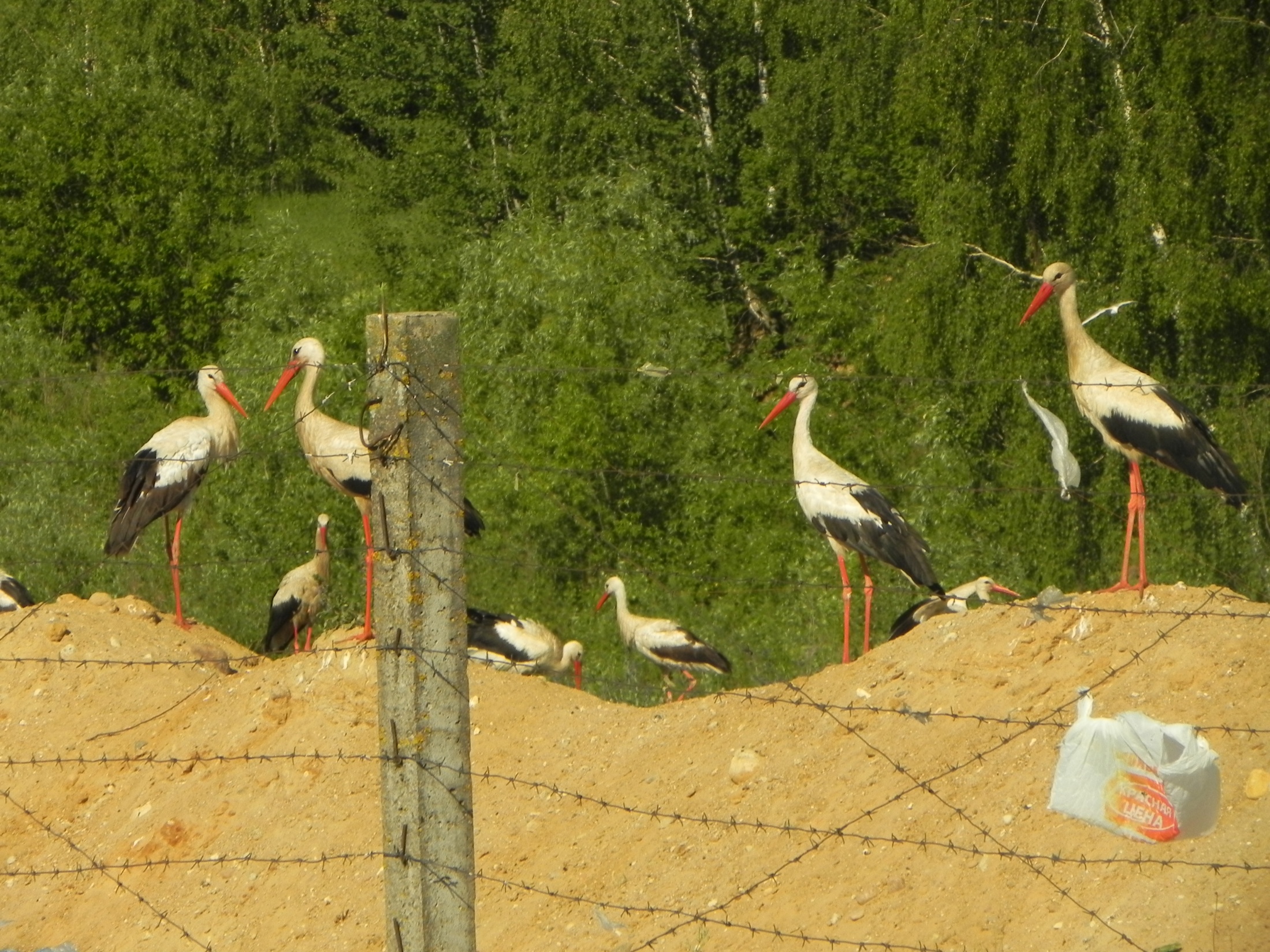 Thank you!